RENTABILIDADE DO MÊS
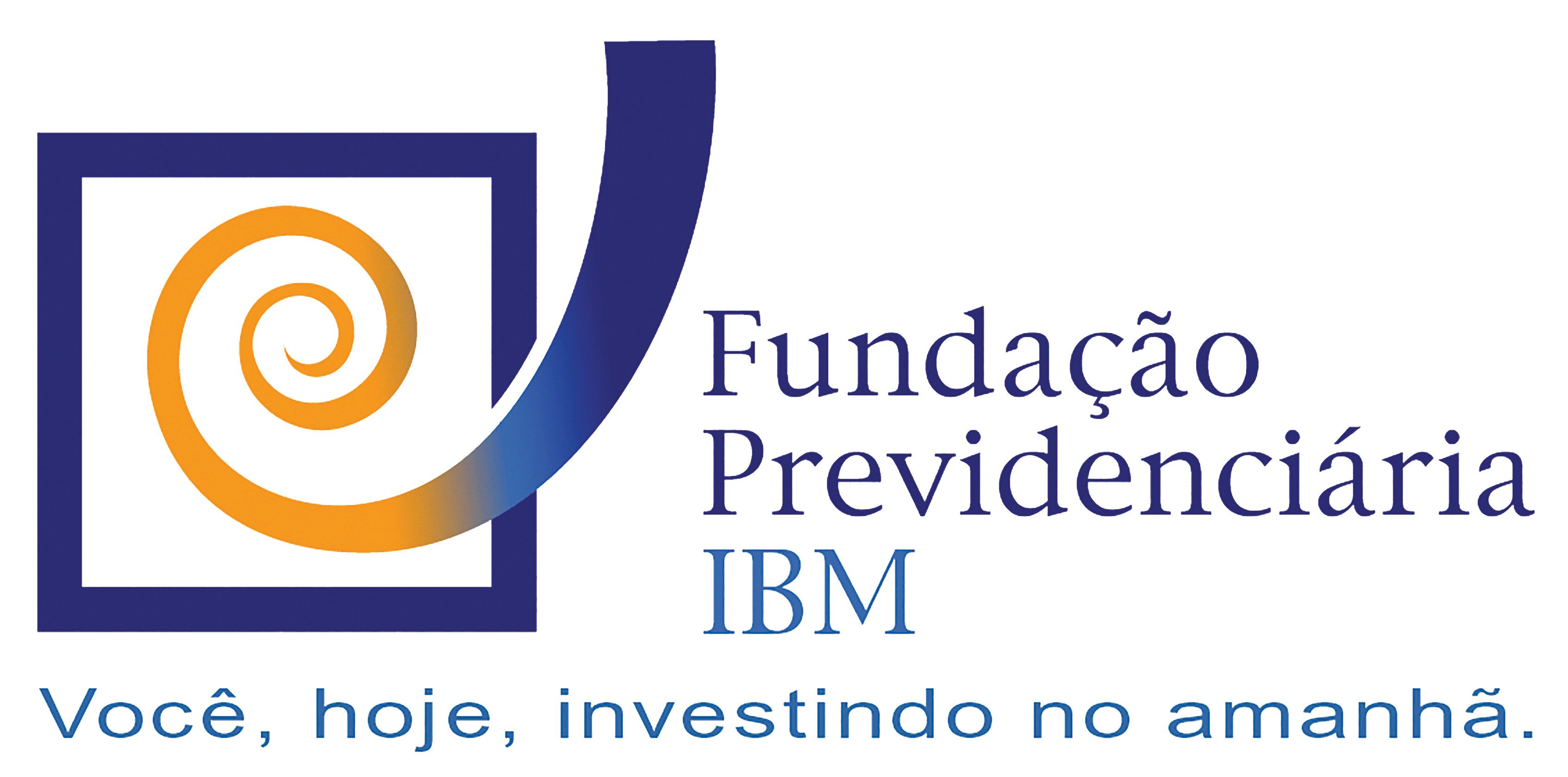 Abril/25
Legenda:
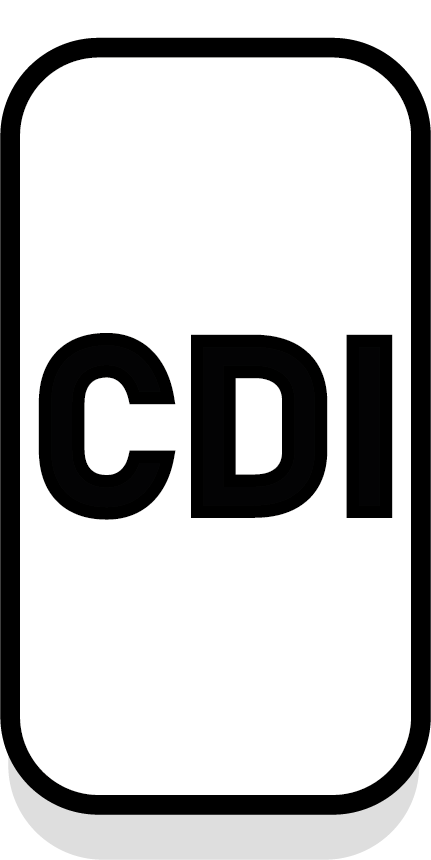 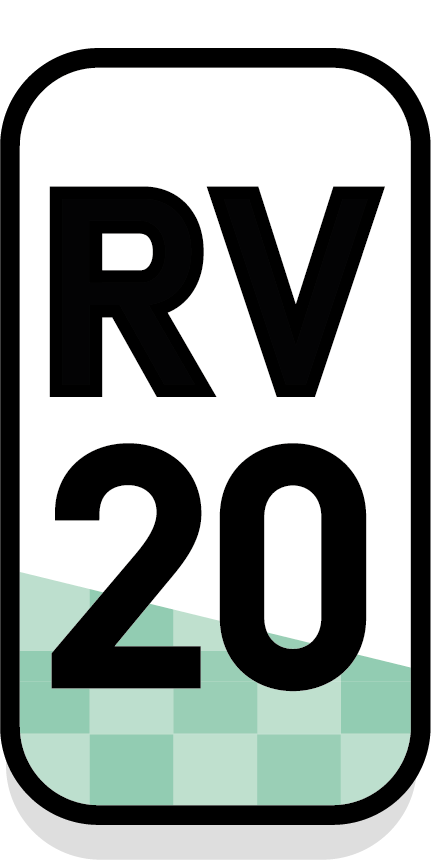 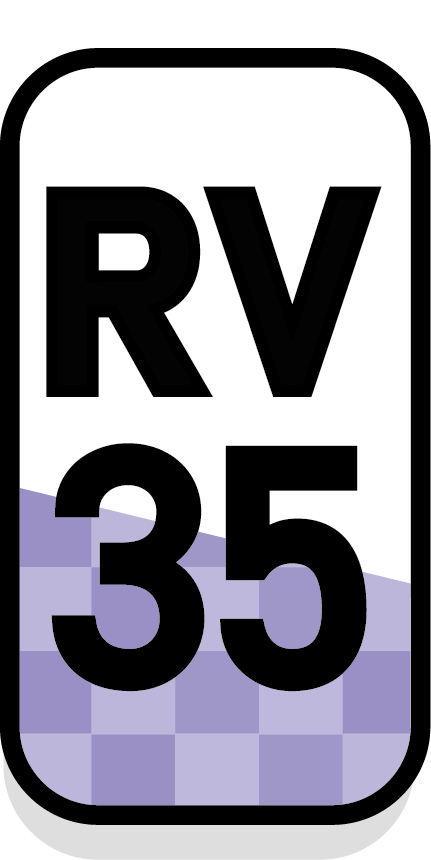 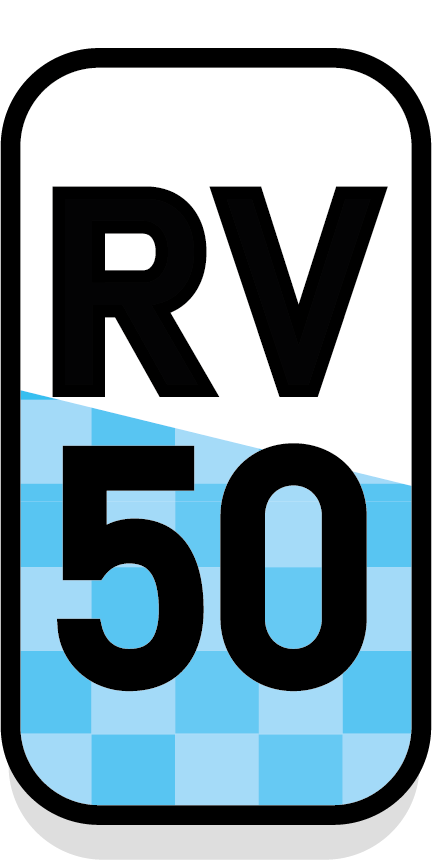 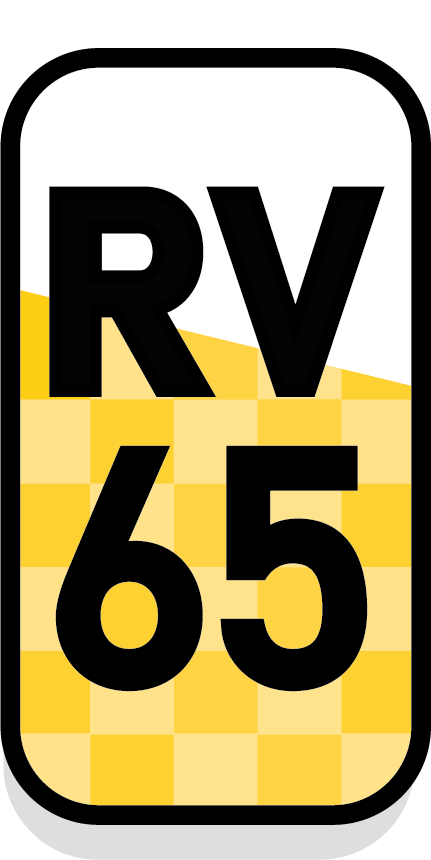 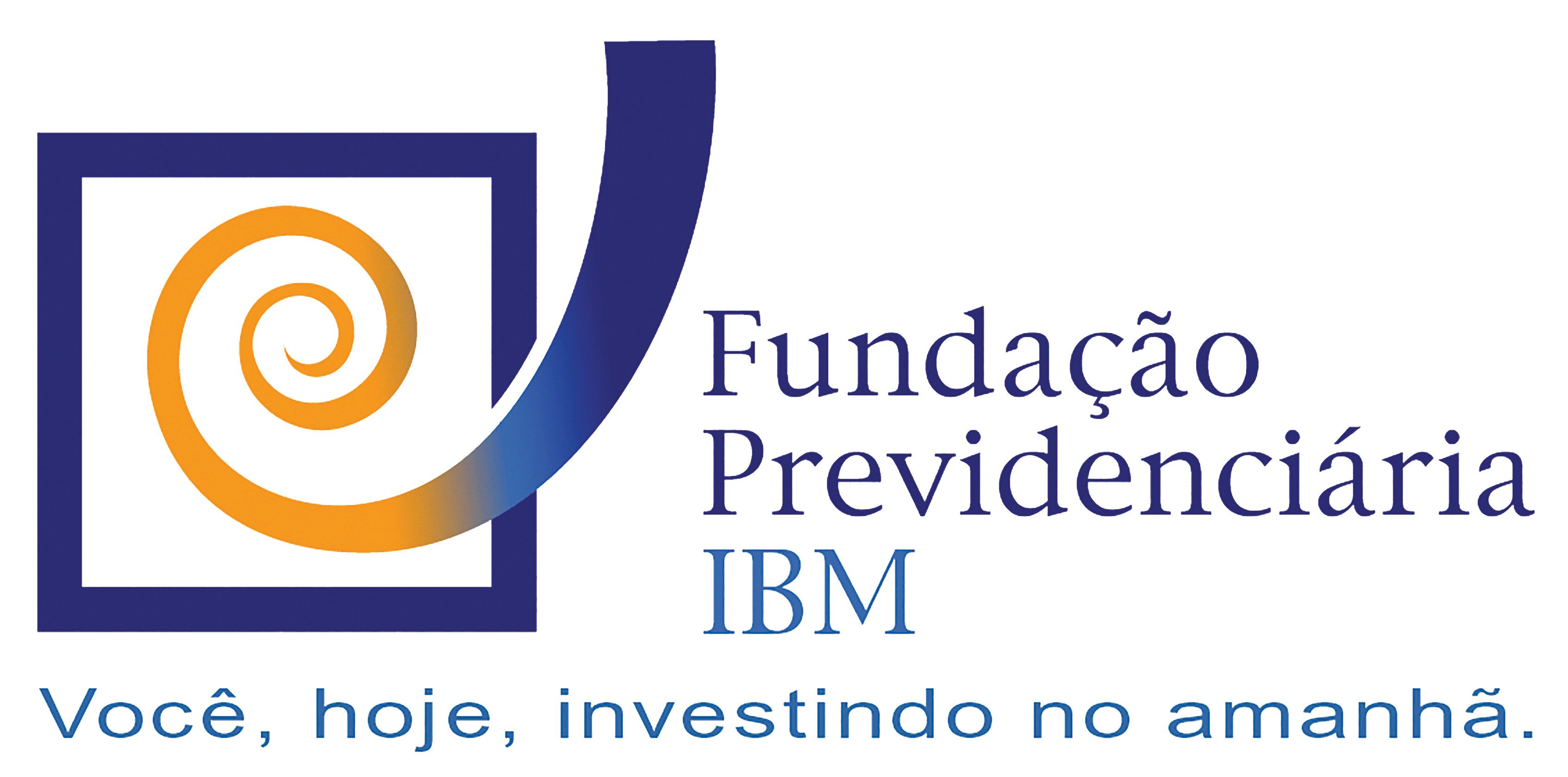 PANORAMA DE MERCADO / ANÁLISE DO DESEMPENHO DOS PERFIS
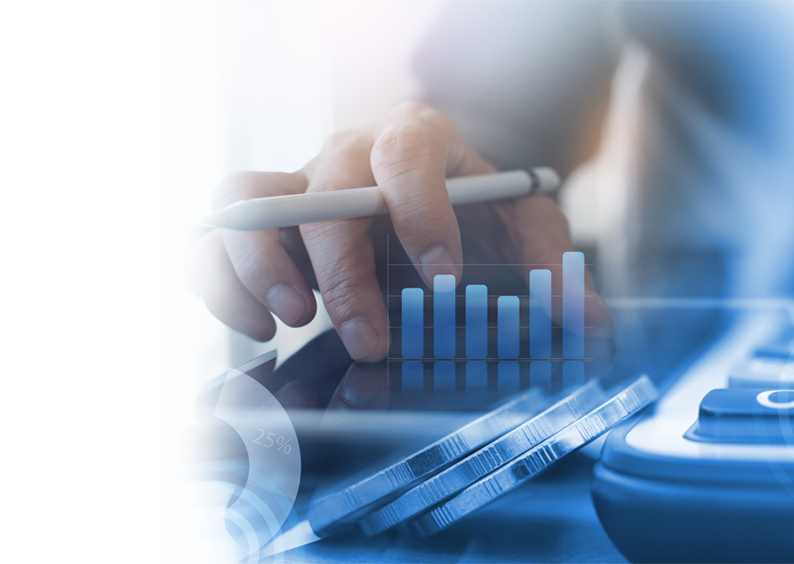 Abril/25
Fevereiro/25
“Em abril, o cenário internacional foi marcado pelos anúncios do governo americano em relação à política tarifária, que gerou uma forte reação de outros países, especialmente da China.
Os mercados apresentaram forte volatilidade ao longo do mês, com queda nos dias subsequentes ao anúncio de recuperação nas semanas seguintes.
As bolsas globais fecharam o mês com ligeira alta, os juros cederam e o dólar perdeu espaço em relação às demais moedas.
No cenário local, os mercados se beneficiaram da rotação dos investimentos dos EUA para outras economias, incluindo as emergentes. O Ibovespa encerrou o mês em alta, a curva de juros teve forte queda e o Real se apreciou em relação ao dólar.” 
 
Fonte: Santander Asset



Nos perfis da Fundação IBM pudemos observar, resultado inferior ao benchmark no perfil RV 20, devido à maior concentração de renda variável internacional. Nos demais perfis com presença de renda variável tivemos retorno superior ao benchmark. 
Os gestores ativos, na estratégia local, obtiveram retornos superiores aos benchmarks, fato que não ocorreu na renda variável internacional.
RENTABILIDADE DOS ÚLTIMOS 12 MESES (1 ANO)
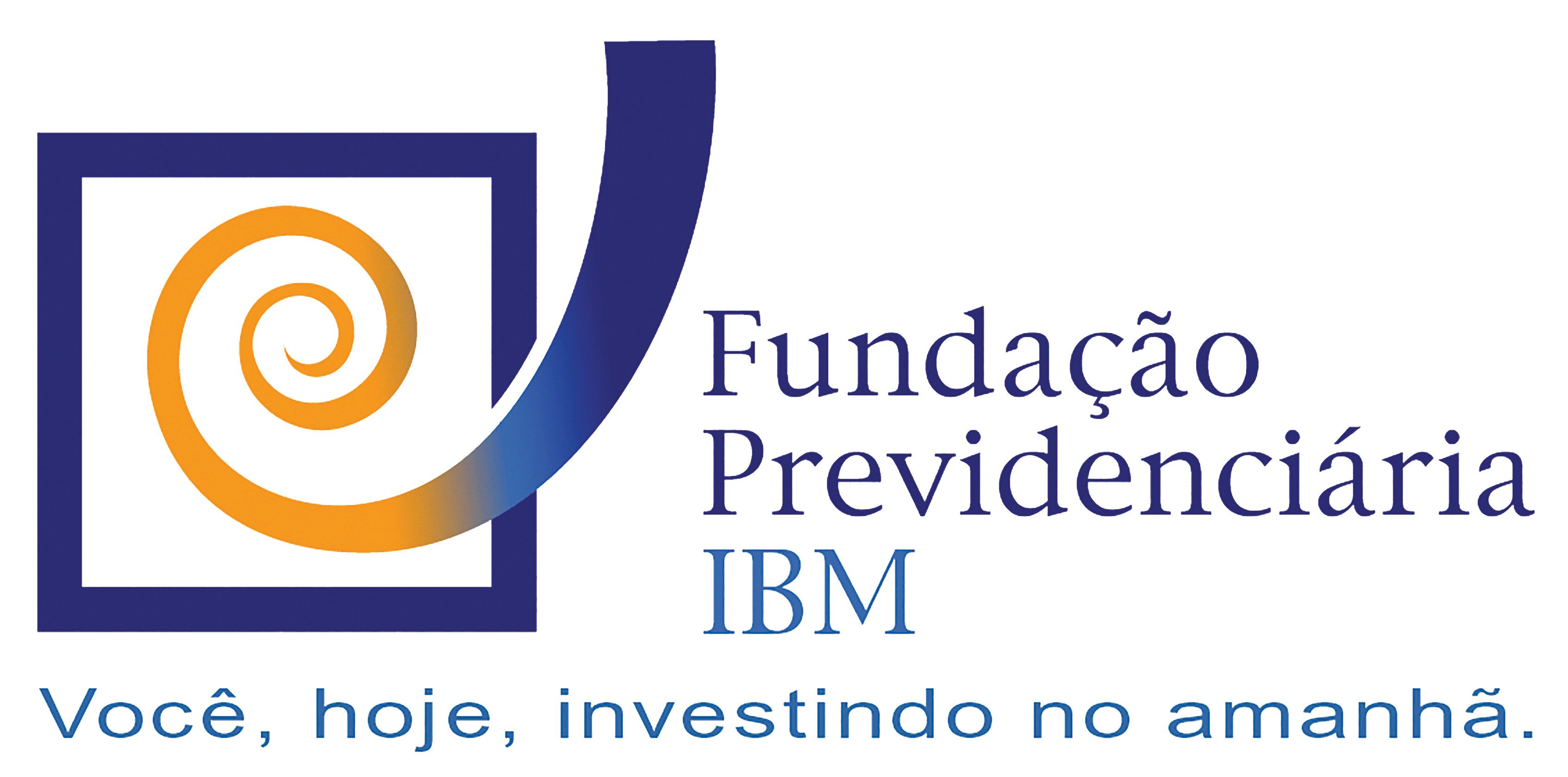 Abril/25
Legenda:
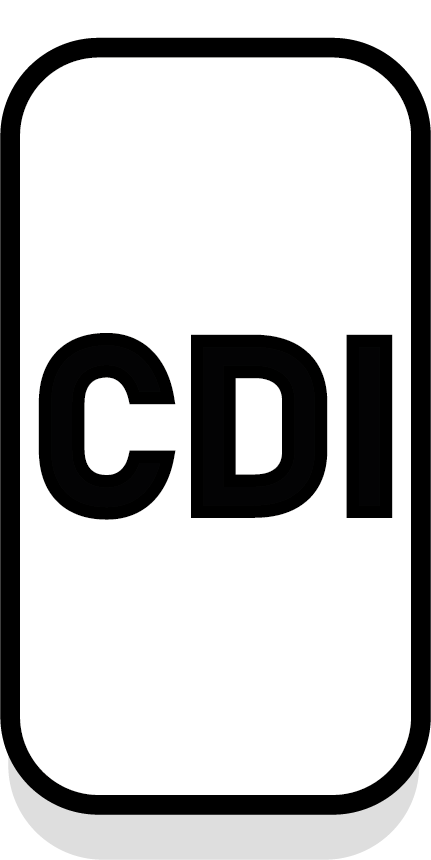 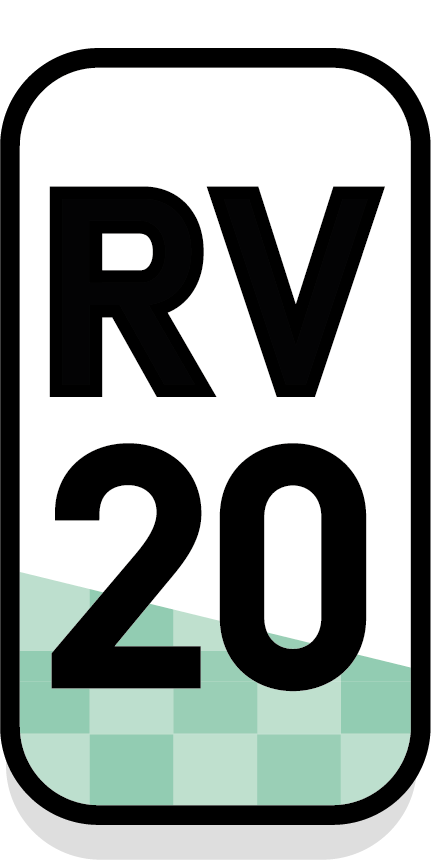 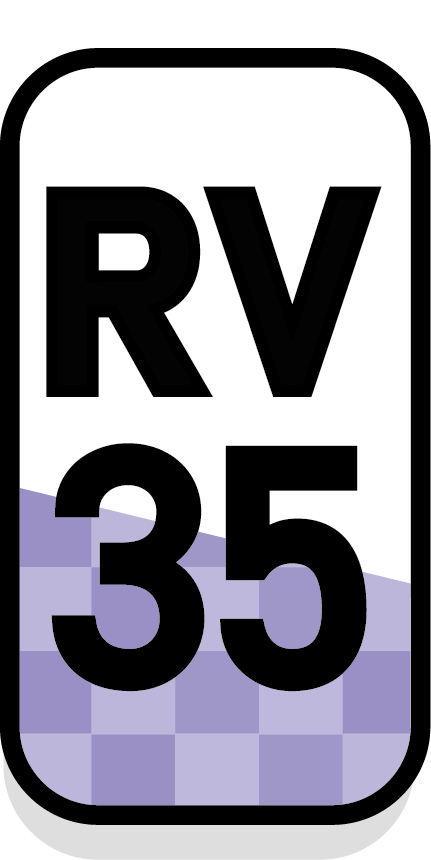 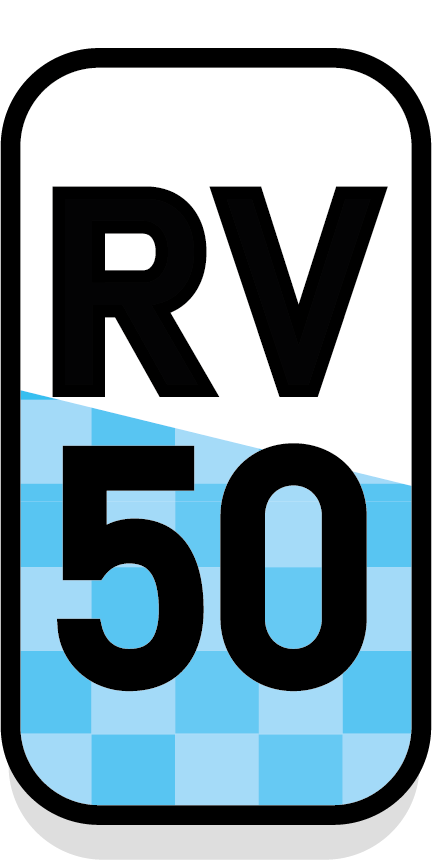 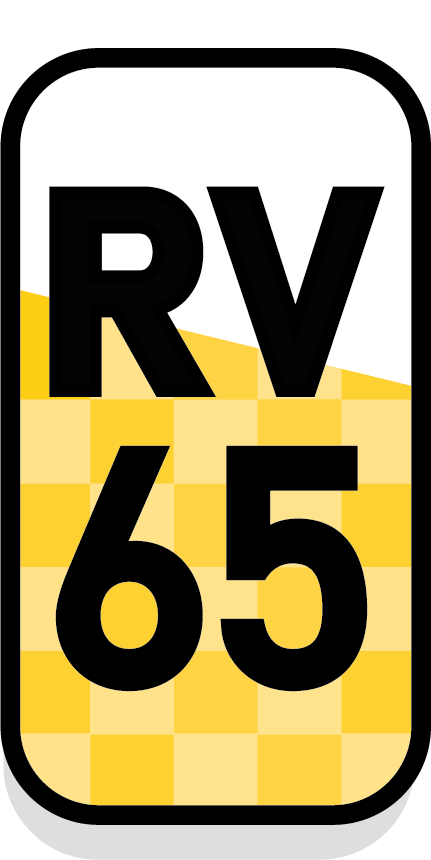 RENTABILIDADE DOS ÚLTIMOS 60 MESES (5 ANOS)
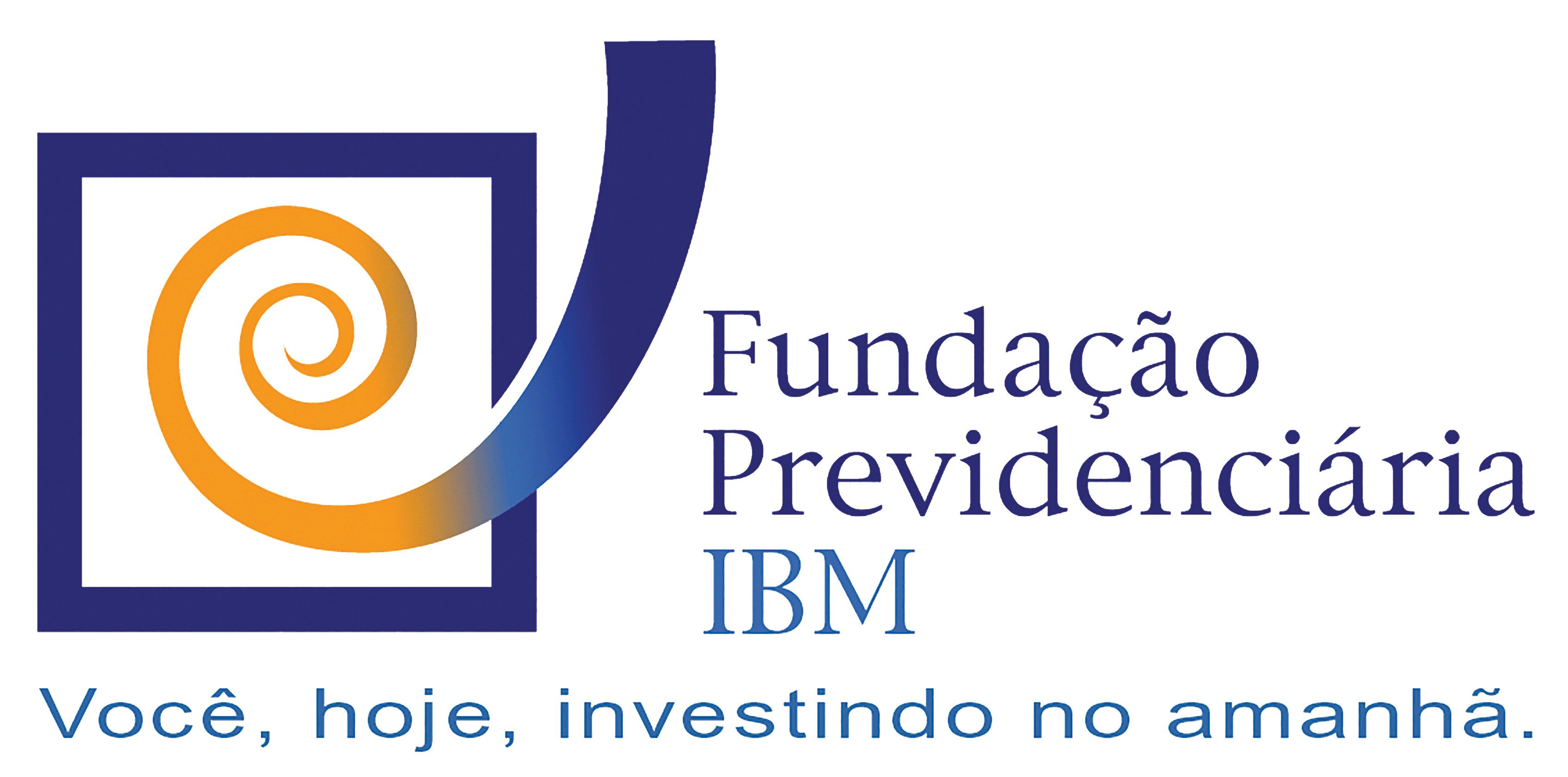 Abril/25
Legenda:
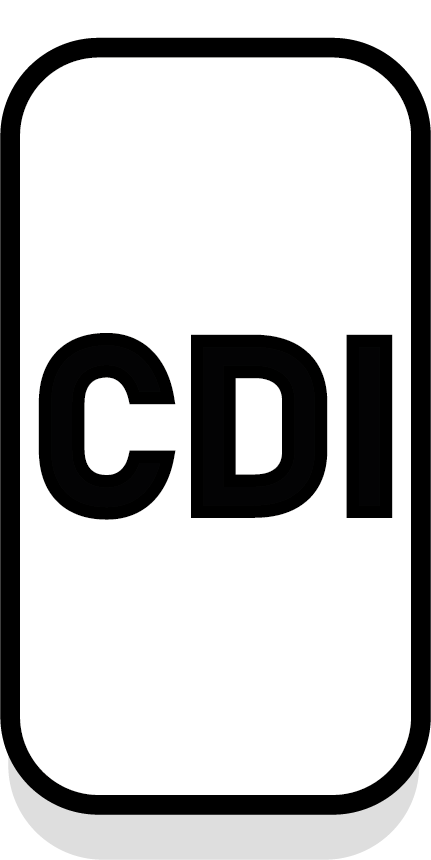 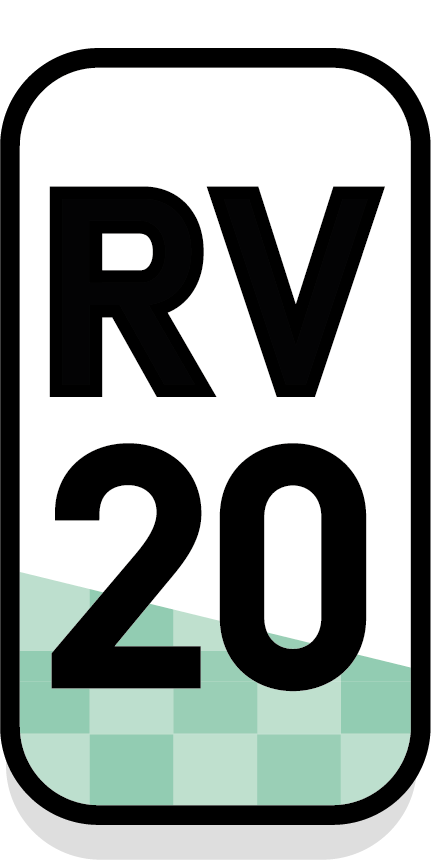 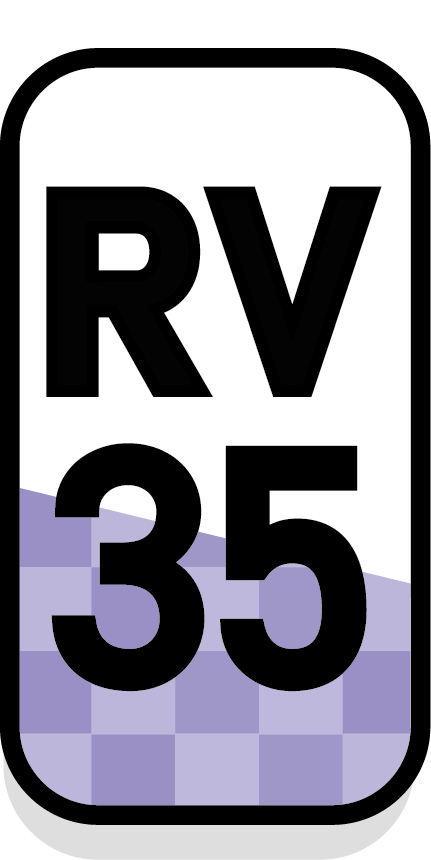 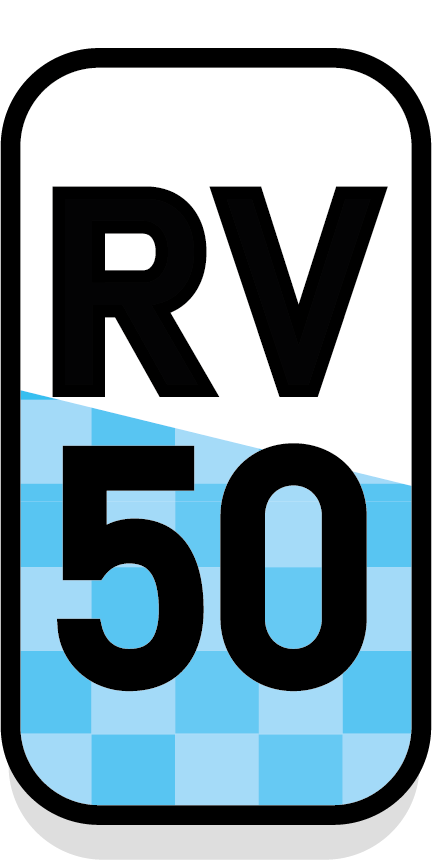 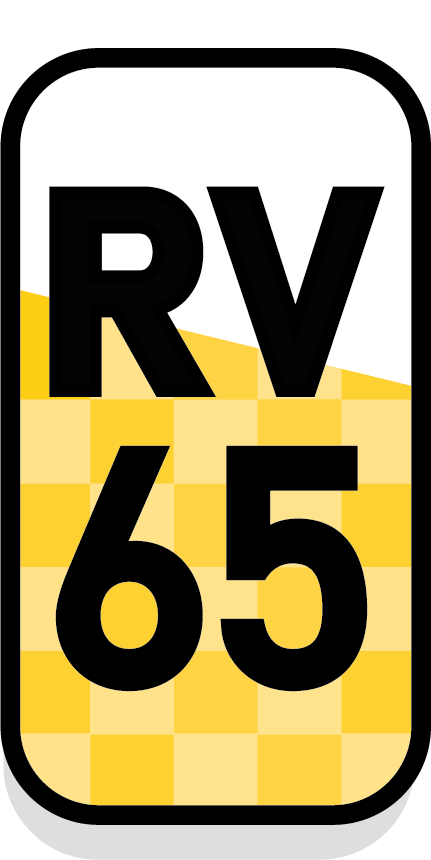 O perfil RV65 foi implementado em Out/2020.
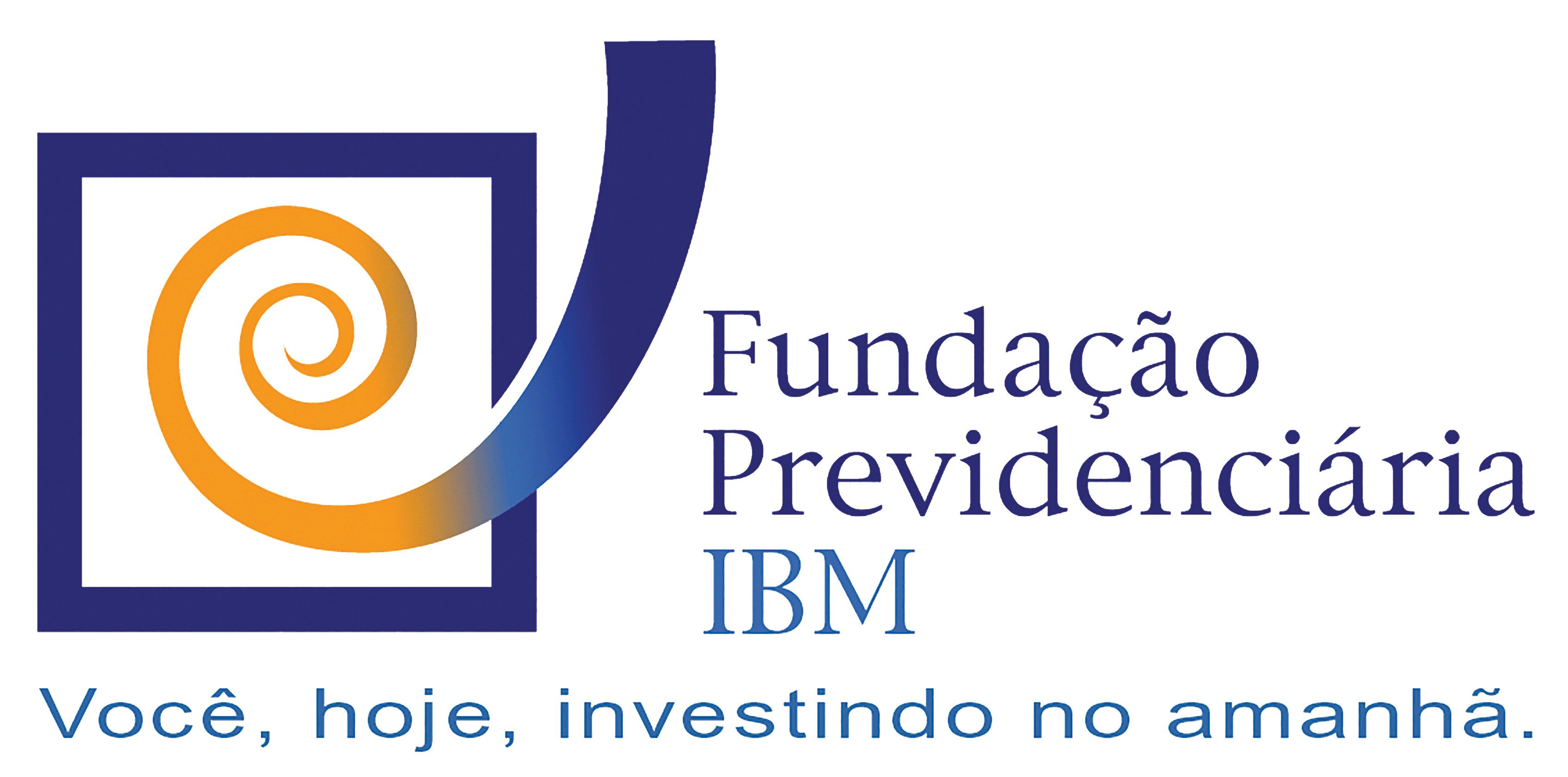 www.fundacaoibm.com.br